資料１
令和６年度第１回大阪府権利擁護支援体制推進分科会
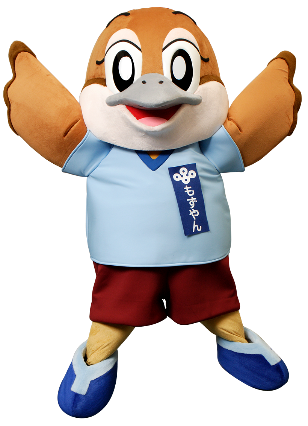 令和７年３月25日
大阪府福祉部地域福祉推進室地域福祉課
Ⓒ2014 大阪府もずやん
本日の流れ
１．府内の権利擁護支援の状況
　　（１）成年後見制度の利用状況
　　（２）日常生活自立支援事業の利用状況
　　（３）権利擁護支援体制の整備状況

２．府方針の取組状況
　　（１）都道府県による取組方針とは
　　（２）大阪府における成年後見制度利用促進に係る体制整備に向けた取組方針
　　（３）大阪府成年後見制度に関する担い手（市民後見人・法人後見実施団体）の育成方針

３．次年度の方向性

４．国の動向等
１．府内の権利擁護支援の状況
（１）成年後見制度の利用状況（利用者数、申立件数の推移）
〇 成年後見制度の利用者数・申立件数は年々増加している。
〇 特に、保佐・補助類型の申立件数はH29の２倍、割合も保佐類型で大きく増加している。
参考１
申立件数の推移
成年後見制度の利用者数の推移
3,629
20,362
2,904
15,426
１
・「成年後見関係事件の概況」大阪家庭裁判所提供資料より、大阪府地域福祉課で加工
　利用者数は各年12月末日時点の人数
（１）成年後見制度の利用状況（申立人と本人との関係別件数）
〇 本人申立て（32.9％）が最も多く、次いで市町村長（18.1％）、子（17.9％）となっている。
○ H29と比較して、本人申立の割合が増加し、親族申立の割合が減少している。
参考１
申立人と本人との関係別件数の推移
H29
R5
・「成年後見関係事件の概況」大阪家庭裁判所提供資料より、大阪府地域福祉課で加工
　後見開始，保佐開始，補助開始及び任意後見監督人選任事件の終局事件を対象としている。
　１件の終局事件について複数の申立人がある場合に，複数の「関係別」に該当することがあるため，総数は，終局事件総数とは一致しない。
２
（２）日常生活自立支援事業の利用状況
○利用数は10年前の1.3倍に増加し、常時100～200名の待機者が生じている。
○利用者属性は精神障がい者等、知的障がい者等が大きく増加する一方、認知症高齢者等は減少している。
〇都道府県・指定都市社協が実施主体となり、判断能力が不十分な方の福祉サービス利用援助や日常的金銭管理サービスを行う社会福祉事業
日常生活自立支援事業とは
日常生活自立支援事業の利用者属性の推移（大阪市・堺市は除く）
+678人
1.3倍
2,922
精神障がい者等
1,247人(42.7%)
2,244
知的障がい者等
838人(28.7%)
1,132
R5末待機者
166人
認知症高齢者等
837人(28.6%)
40
・各数値は、大阪府社協の報告による。
３
（３）権利擁護支援体制の整備状況（中核機関整備状況）
〇府内の中核機関整備状況は４割と、全国と比較すると低調。
地域連携ネットワークのコーディネートを担う中核的な機関や体制のこと
〇本人や関係者等からの権利擁護支援や成年後見制度に関する相談を受け、必要に応じて専門的助言等を確保しつつ、権利擁護支援の内容の検討や
　　支援を適切に実施するためのコーディネートを行う役割
　〇専門職団体・関係機関の協力・連携強化を図るために関係者のコーディネートを行う役割
中核機関とは
枚方市
吹田市
豊中市
交野市
R6整備済み
17市町（39％）
R7整備予定
20市町（47％）
高槻市
箕面市
（参考）全国の整備状況　
R6年度末　1,297市町村（74%）
東大阪市
大阪市
八尾市
門真市
堺市
※国の第二期基本計画では、
R6年度末までの
全市町村における中核機関の整備が
求められている。
大阪狭山市
富田林市
岸和田市
和泉市
河内長野市
田尻町
泉佐野市
泉南市
貝塚市
４
・R7整備予定３市は大阪府の聞き取りによる。
・全国の整備状況は「令和６年度成年後見制度利用促進施策に係る取組状況調査（厚生労働省）」より
（３）権利擁護支援体制の整備状況（市民後見人の養成状況）
〇和泉市がR6から養成を開始。現在24市町（56％）が市民後見人の養成研修を実施している。
参考２
市民後見人の養成・活動状況（R6.4.1時点）
高槻市
茨木市
池田市
枚方市
豊中市
門真市
東大阪市
大阪市
八尾市
羽曳野市
堺市
・大阪市は、大阪市社会福祉協議会へ事業委託（H18事業開始、H19～）
　堺市は、堺市社会福祉協議会へ事業委託（H25～）
　その他大阪府域は、大阪府社会福祉協議会へ事業委託（H23～）し、養成・支援事業を行っている。
・各市の報告資料を大阪府地域福祉課で加工
大阪狭山市
忠岡町
富田林市
岸和田市
和泉市
河内長野市
貝塚市
田尻町
熊取町
泉佐野市
泉南市
阪南市
岬町
５
２．府方針の取組状況
（１）都道府県による取組方針とは
大阪府における取組方針（令和５年９月策定）
　・大阪府における成年後見制度利用促進に係る体制整備に向けた取組方針
　・大阪府成年後見制度に関する担い手（市民後見人・法人後見実施団体）の育成方針
（参考）
　　都道府県による取組方針の策定（第二期成年後見制度利用促進基本計画P60.61）
　　【目的】地域共生社会の実現に向け、尊厳のある本人らしい生活を継続し、地域社会に参加できるようにすること
　　【目標】権利擁護支援の地域連携ネットワークを構築すること
　　【盛り込むことが望ましい内容】
　　　　　　・都道府県単位や圏域単位の協議会の整備・運営の方針
　　　　　　・市町村に対する体制整備支援の方針
　　　　　　・担い手の確保の（育成）方針
➡　担い手の育成方針（R4.3.28厚生労働省事務連絡）
　　　市町村の主体性を尊重しながら、都道府県がどのように圏域全体の担い手（市民後見人・法人後見実施団体）育成に
　　　取り組んでいくかを示す
６
（２）大阪府における成年後見制度利用促進に係る体制整備に向けた取組方針
①　府方針の見直し
７
（２）大阪府における成年後見制度利用促進に係る体制整備に向けた取組方針
②　府方針の取組状況
４．大阪府による体制整備に向けた支援
（１）中核機関の立ち上げに向けた支援
８
（２）大阪府における成年後見制度利用促進に係る体制整備に向けた取組方針
②　府方針の取組状況
４．大阪府による体制整備に向けた支援
（２）中核機関の機能強化に向けた支援
参考３
https://www.pref.osaka.lg.jp/o090020/chiikifukushi/kouken/sodan-madoguchi.html
９
（２）大阪府における成年後見制度利用促進に係る体制整備に向けた取組方針
②　府方針の取組状況
４．大阪府による体制整備に向けた支援
（２）中核機関の機能強化に向けた支援
参考４
参考５
10
（３）大阪府成年後見制度に関する担い手（市民後見人・法人後見実施団体）の育成方針
①　府方針の見直し
（参考）府方針における「事業実施状況によるフェーズ」
(※) 直近５年程度の受任実績
11
（３）大阪府成年後見制度に関する担い手（市民後見人・法人後見実施団体）の育成方針
②　府方針の取組状況
２．市民後見人
（２）市民後見人の養成
参考６
参考７
https://www.pref.osaka.lg.jp/o090020/chiikifukushi/kouken/shiminshoukai.html
12
（３）大阪府成年後見制度に関する担い手（市民後見人・法人後見実施団体）の育成方針
②　府方針の取組状況
２．市民後見人
（３）市民後見人の活躍支援
参考８
13
（３）大阪府成年後見制度に関する担い手（市民後見人・法人後見実施団体）の育成方針
②　府方針の取組状況
３．法人後見実施団体
（１）府が養成すべき法人後見の研究と推進
（２）法人後見実施団体の育成
参考９
14
３．次年度の方向性
R7年度取組の方向性
○体制整備に向けた取組方針
（１）中核機関の立ち上げに向けた支援
　　・情報提供
　　　　民法（成年後見制度）改正、社福法改正に関する国の動きを注視し、府内での研修等を開催

（２）中核機関の機能強化に向けた支援
　　・受任者調整の手法等についての研究
　　　　府内市町村における受任者調整の手法等について、市町村の協力を得て研究を行う
○担い手（市民後見人・法人後見実施団体）の育成方針
（１）市民後見人
　　・情報収集と共有
　　　　バンク登録者の活躍の場の仕組みづくりについて、モデル事業など全国の事例を収集し、市町村と共有

（２）法人後見実施団体
　　・大阪府法人後見支援事業の研修対象等の見直し
　　　　新規受任に向け市町村に働きかけを行うとともに、事業の研修実施対象等の見直しを行う
15
４．国の動向等
法制審議会　民法（成年後見関係）部会（R6.2月設置）
○令和６年２月、法務大臣から法制審議会に対し、成年後見制度の見直しに関する諮問がされ、
　現在、新設された部会において、成年後見制度の見直しに向けた調査審議が行われている。
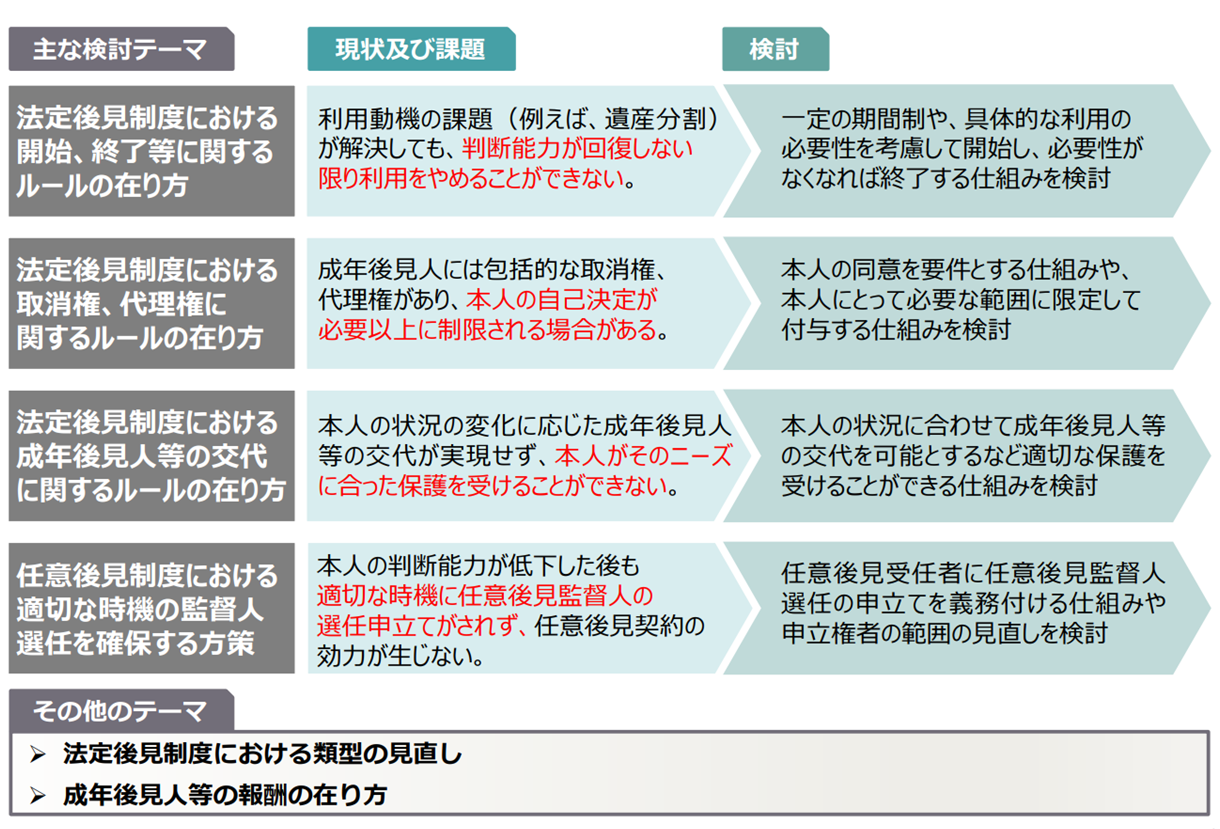 16
法務省ホームページ　法制審議会第１９９回会議（令和６年２月１５日開催）資料より
地域共生社会の在り方検討会議（R6.6月～現在）
○成年後見制度の見直しに向けた司法と福祉の連携強化等の総合的な権利擁護支援策の充実に関して、
　現在、「地域共生社会の在り方検討会議」において検討が進められている。
議論の視点
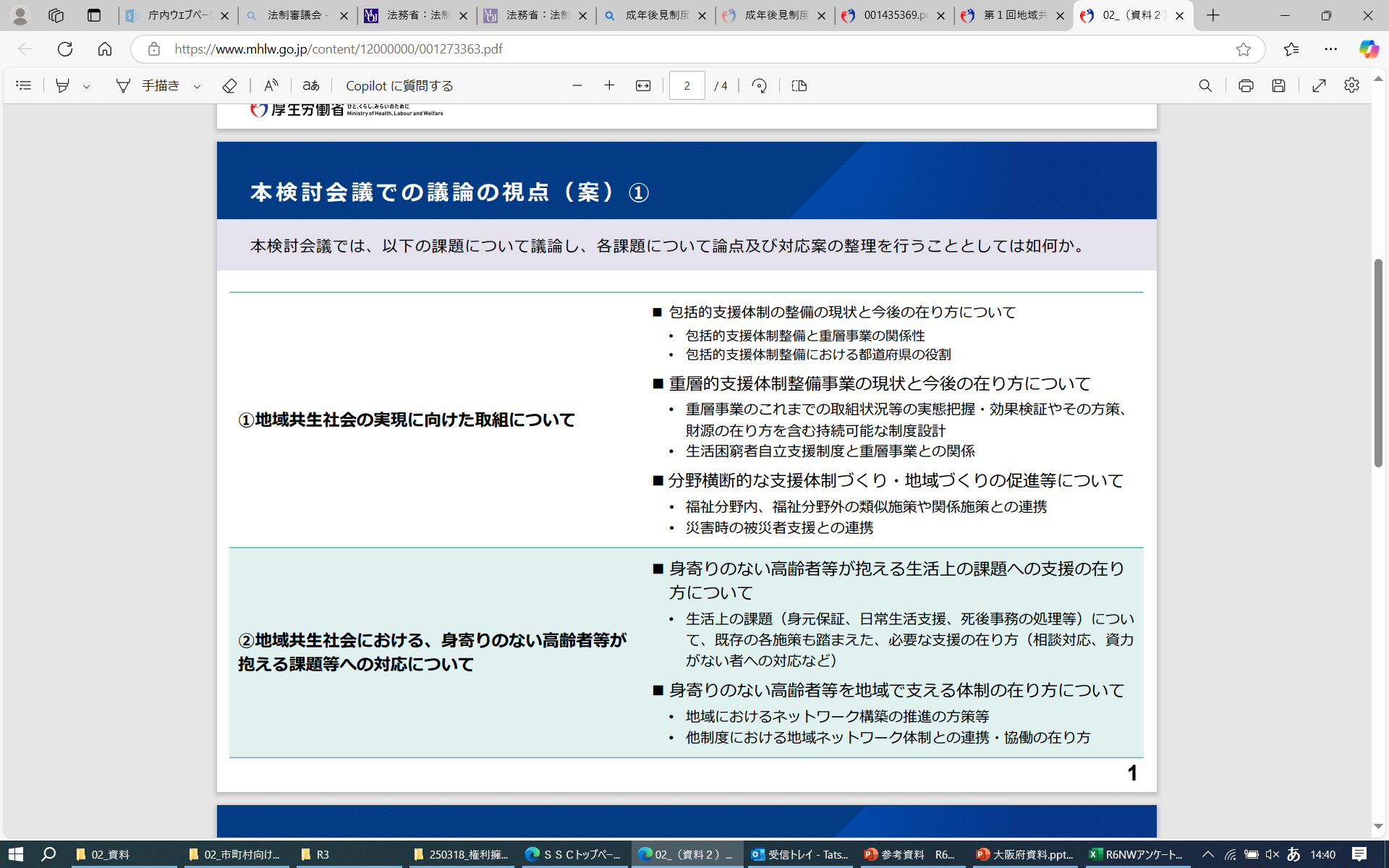 国における今後の方針

令和７年３月　論点整理
令和７年夏　　取りまとめ




社会保障審議会福祉部会等
での議論を経て、
必要な対応を行っていく
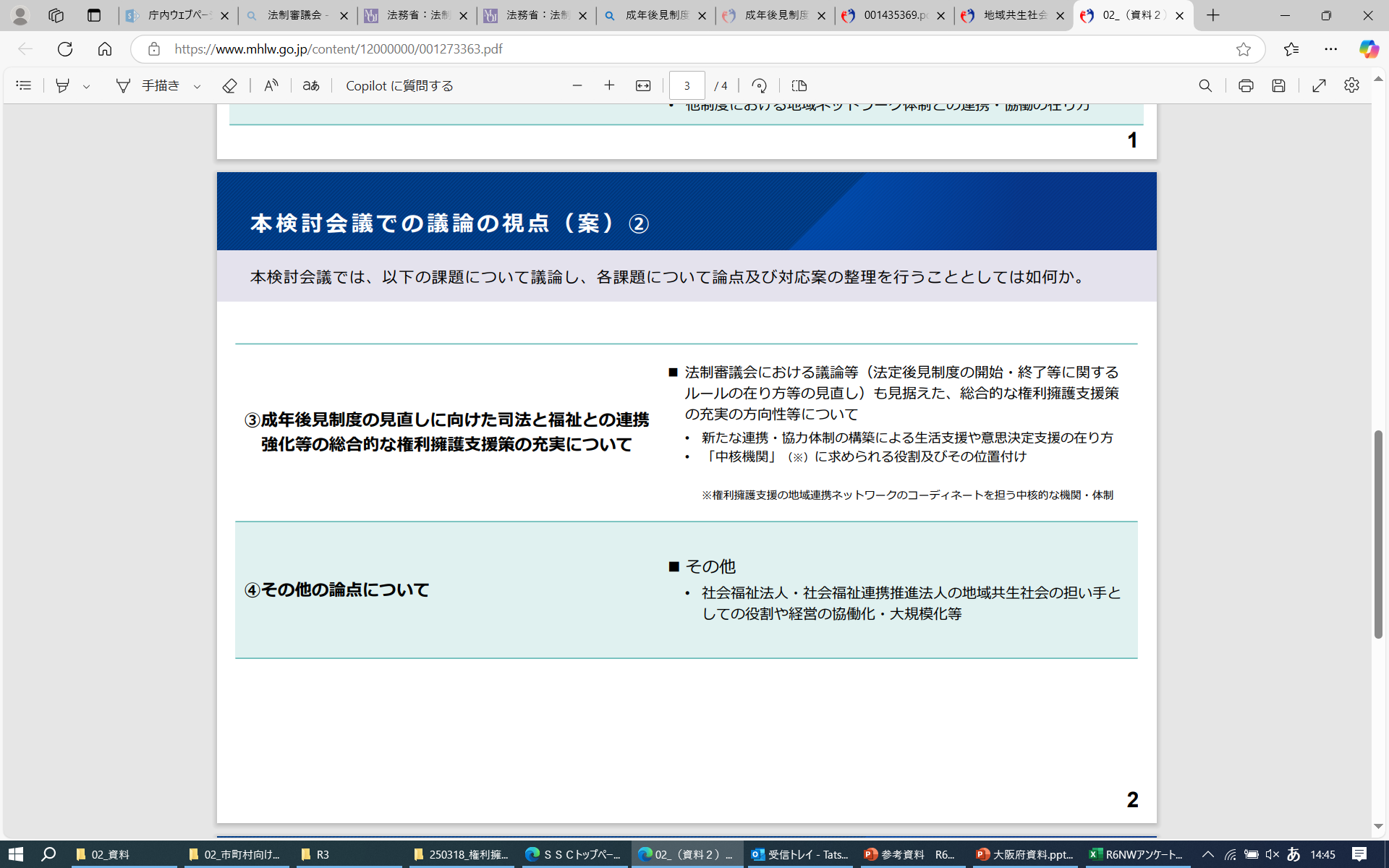 17
厚労省ホームページ　第１回地域共生の在り方検討会議（令和６年６月27日）資料より
第二期成年後見制度利用促進基本計画に係る中間検証報告書（R7.3.7）
○第二期基本計画の中間年度であることから、第二期基本計画に掲げる各施策の進捗状況を踏まえて
　個別の課題の整理・検討が行われた。残りの期間に向け、一層の取組の推進が求められている。
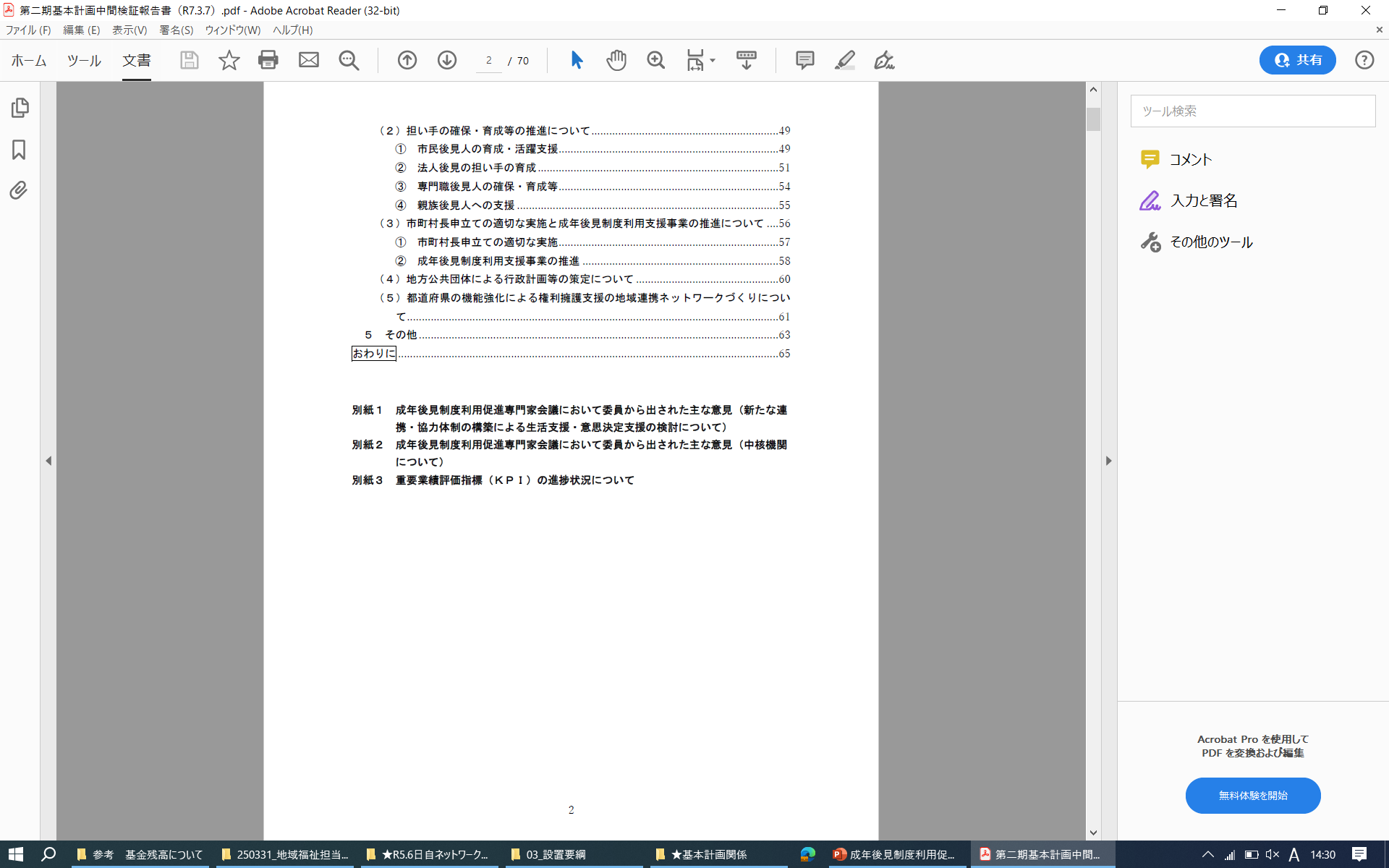 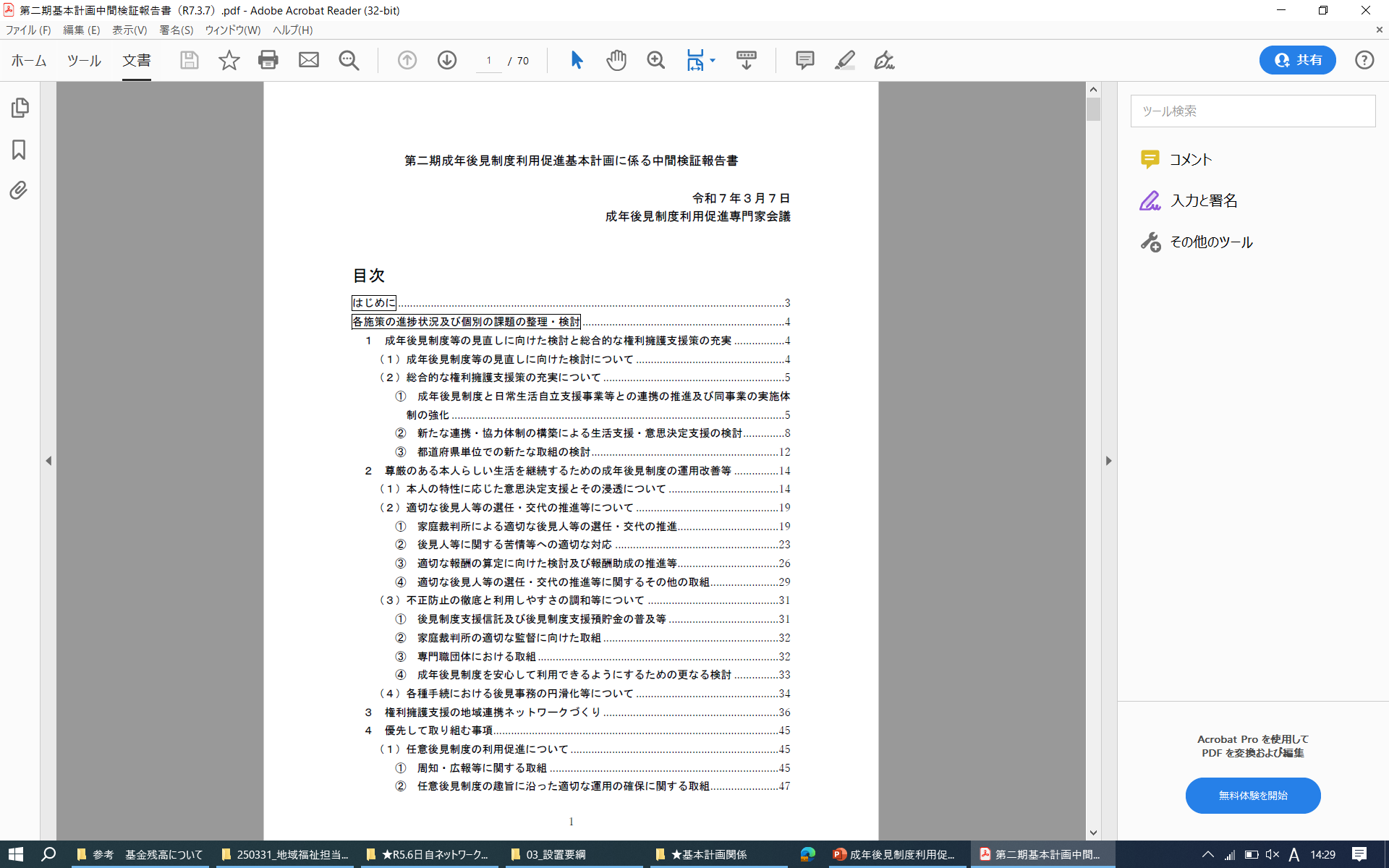 出典）厚生労働省ホームページ　第二期成年後見制度利用促進基本計画に係る中間検証報告書
18
・